LA MAGIA DI UN DONO!
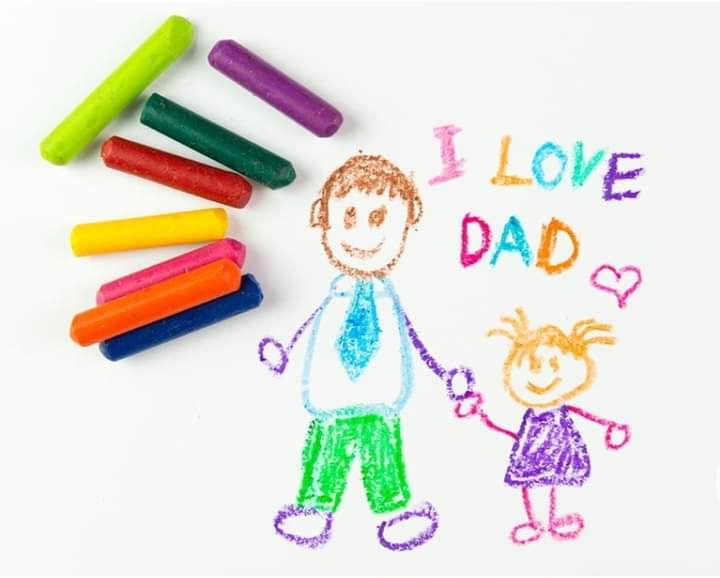 Sezione E - Scuola dell’ Infanzia - Plesso «Frate G. Siciliano»
Docenti: Esposito Teresa – Romano Marina
ASCOLTA LA STORIA: UN REGALO DA FAVOLA PER IL PAPA’!
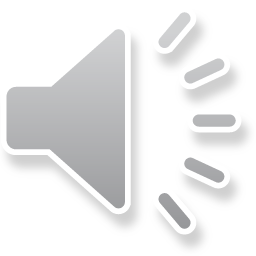 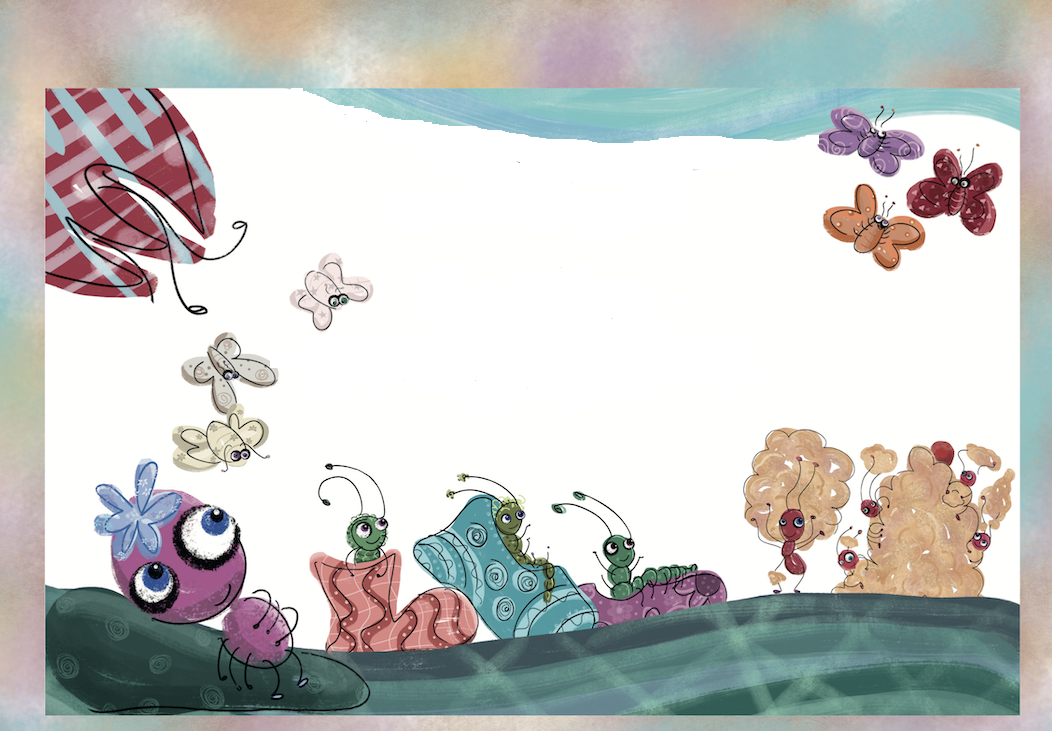 REALIZZA ANCHE TU UN DISEGNO SPECIALE                            DA REGALARE AL PAPA’!                                                          Ascolta come fare!
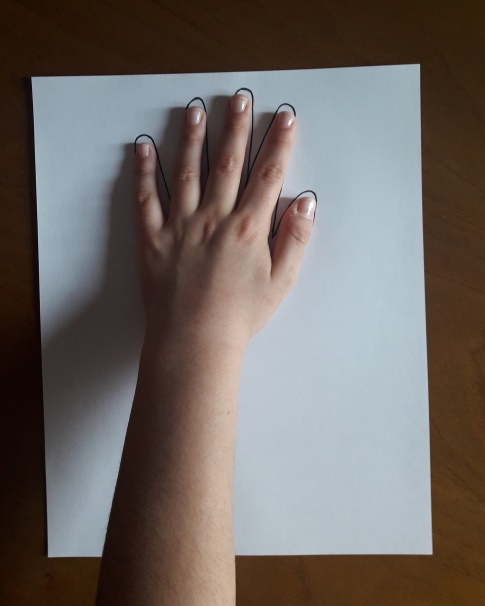 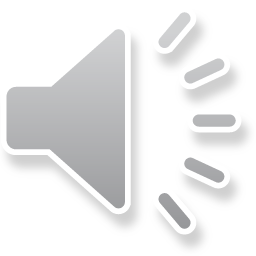 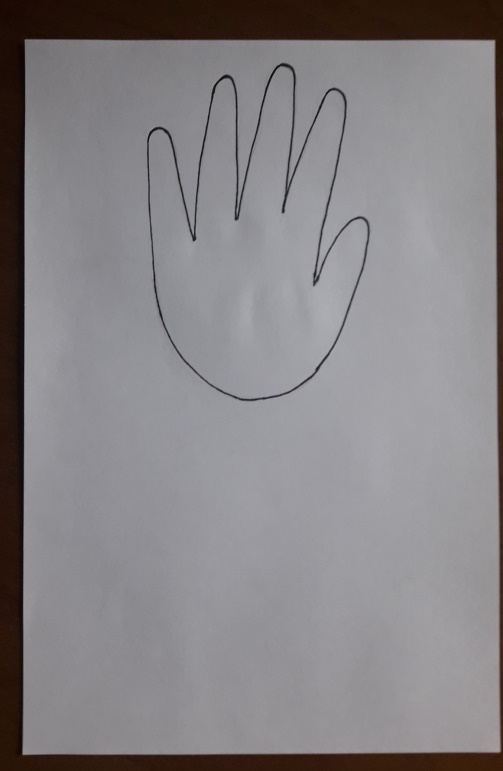 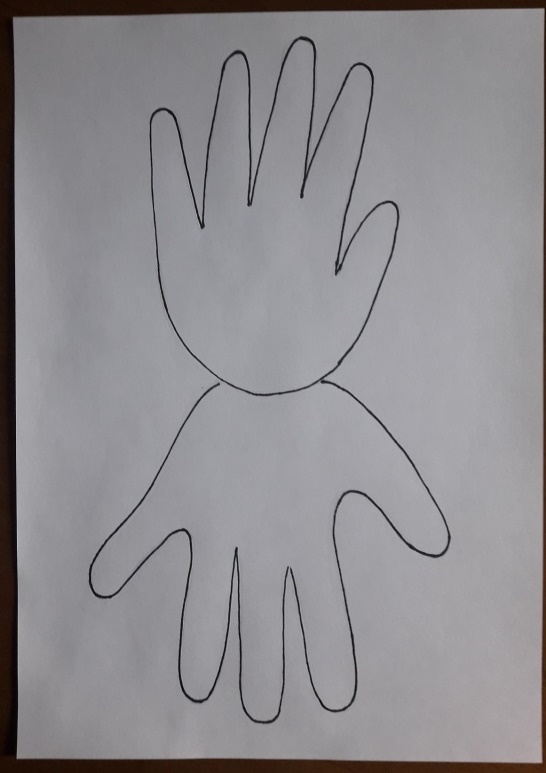 ECCO UN AUGURALE… SUPER  PAPA’!
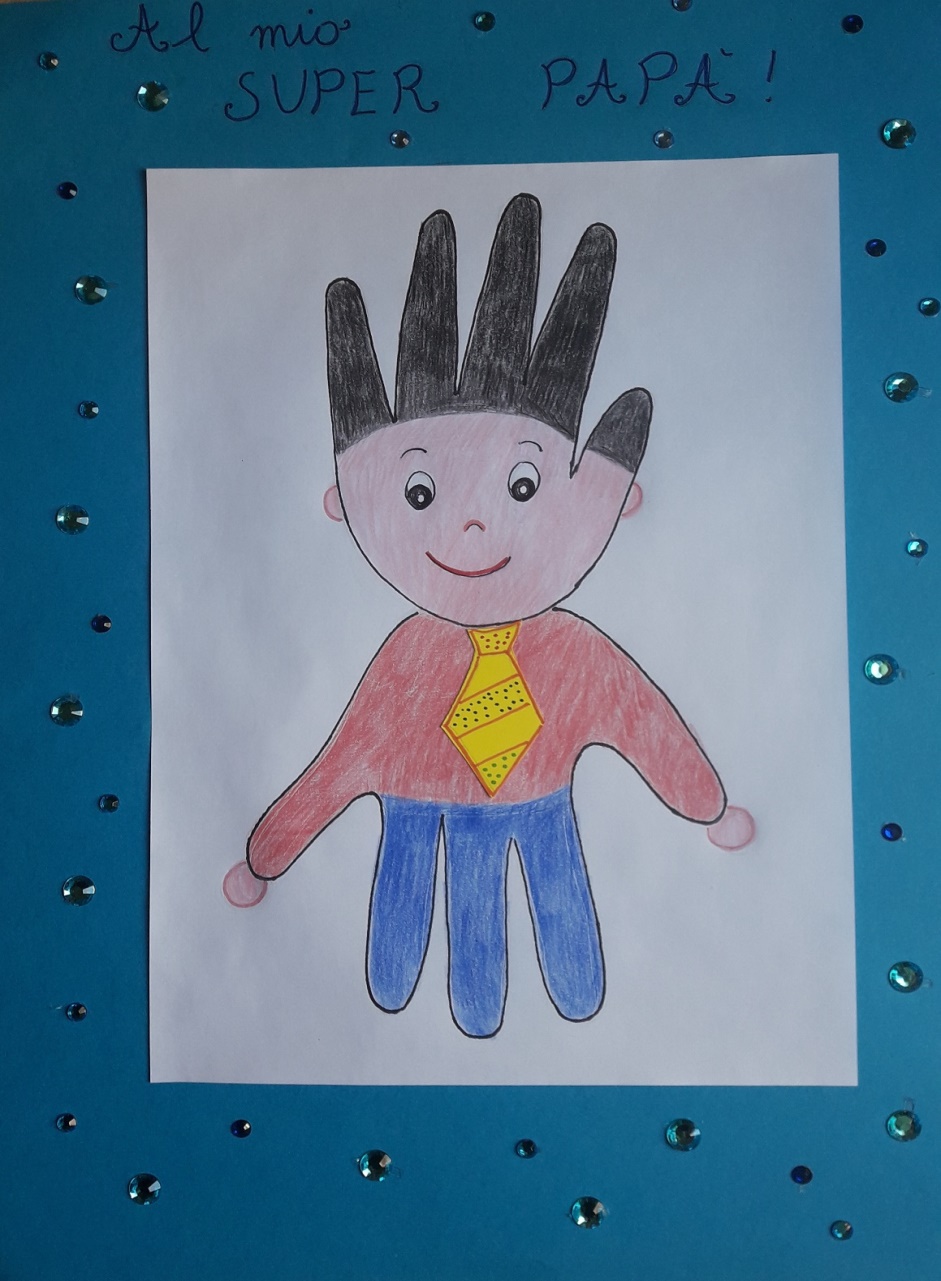 Buon lavoro!